THREE-YEAR VISION
ĐƯỜNG HƯỚNG CHO BA NĂM TỚI
Đường hướng đề nghị cho 2018-2021Suggested Vision for 2018-2021
1. Area of Formation
2. Pillar of Spirituality 
3. Pillar of Community
4. Pillar of Mission
1. Phương diện Huấn Luyện
2. Chiều Kích Tâm Linh
3. Chiều kích Cộng Đoàn
4. Chiều kích Phục Vụ
Huấn LuyệnFormation
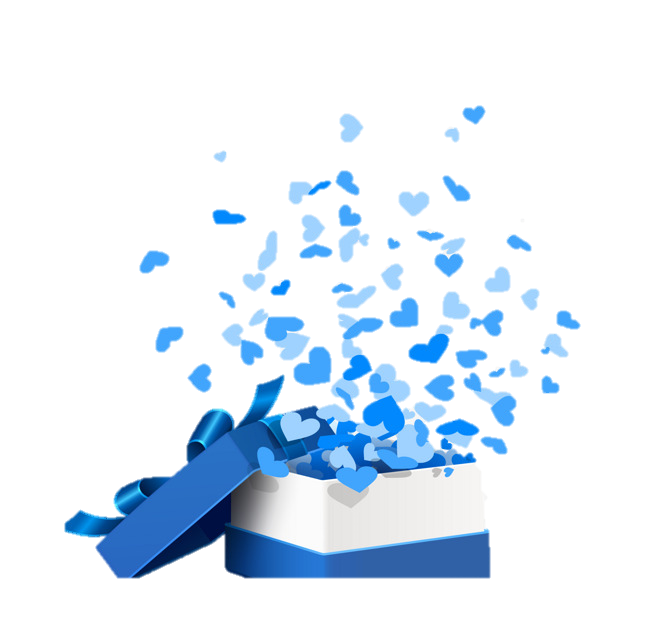 Toàn ĐH-CLC /National Level
At national level, the ĐH-CLC Formation Team should organize CLC Guides Formation and Servant Leadership Formation to form CLC Guides and Leaders.   In addition, ĐH-CLC Formation Team should clearly document the process of bring in new community within Đồng Hành CLC.
Ban Huấn Luyện nên tổ chức Huấn Luyện Hướng Dẫn 
Viên CLC và Lãnh Đạo Phục Vụ Cộng Đoàn để có thêm HDV CLC và các Lãnh Đạo đầy đủ khả năng.  Ngoài ra, BHL nên soạn hướng dẫn rõ ràng về tiến trình giúp một nhóm mới sẵn sàng trở thành cộng đoàn CLC.
Tại Vùng/Regional Level
Hằng năm, Ban Huấn Luyện ĐH-CLC nên phối hợp với anh chị trong Ban Huấn Luyện tại mỗi Vùng để tổ chức các khóa học cho Vùng hay riêng mỗi nhóm để giúp anh chị em dễ dàng tham dự hơn. 
Các khoá học gồm:
Annually, the National Formation Team will coordinate with the Regional Formation Team to provide formation workshops to the local communities in close proximity to where they live.
Workshops should include:
Kỹ năng lãnh đạo dành cho tất cả nhóm viên
Giới thiệu/tìm hiểu/đào sâu về CLC (CRW) phù hợp văn hóa, lứa tuổi  
•Cách điều hợp buổi họp nhóm CLC mang sức sống
Phương cách tiến hành CLC “Nhận Định-Sai Đi-Hỗ Trợ-Lượng Giá”
Các cách cầu nguyện theo Linh Đạo I-Nhã
Giới thiệu nhận định cộng đoàn
Hướng dẫn nhận định cộng đoàn
Servant Leadership Formation for all potential leaders 
CLC Introduction for members to learn, discover and re-discover CLC (CRW).
How to facilitate a fruitful CLC meeting.
The CLC way of proceeding “Discern-Send-Support-Evaluation”.
Various Ignatian methods of prayer 
Communal Discernment Introduction 
 Communal Discernment Facilitation
Chiều kíchTâm LinhSpirituality Pillar
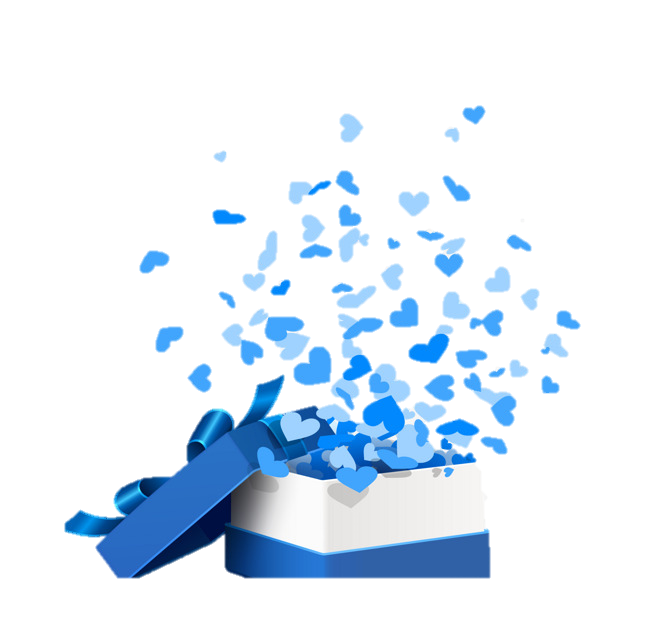 Để giúp nhóm viên có kinh nghiệm và hiểu biết sâu rộng về Linh Đạo I-Nhã, chúng ta nên  
To help our members gain deeper experience and broader insight of Ignatian Spirituality, we should
Khuyến khích anh chị em đã  làm Cam Kết Tạm hoàn tất Linh Thao Trọn như là một phần của chuẩn bị làm Cam Kết Trọn.   
Khuyến khích anh chị em đang trong tiến trình tìm hiểu, khám phá CLC tham dự Linh Thao cuối tuần  hay làm Thao Luyện Nhẹ Nhàng.
Encourage members who did Initial Commitment to make 19th annotation as part of her/his Formation toward Permanent Commitment.
Encourage members who are still the process of exploring CLC to attend weekend silent retreat and to do Spiritual Exercise in Daily Life program like Lightworks.
Khuyến khích anh chị em tham dự khoá Linh Thao 5 hay 7 ngày.  
Khuyến khích các nhóm điạ phương xử dụng tài liệu chương trình Linh Thao Trong Cuộc Sống phụ thêm vào các buổi họp nhóm để phát triển/đào tạo tâm linh.
Nên phối hợp việc tổ chức, sắp xếp các khoá Linh Thao thành Mục Vụ chung của cộng đoàn, với cơ cấu, cách thức làm việc rõ ràng. Hiện nay đa phần các khóa Linh Thao do cá nhân hay các nhóm tự phối hợp.
Kiếm thêm các Linh Hướng giúp làm LinhThao trọn
Encourage members to make directed or simi-directed retreat (5, 7-day retreat)
Encourage local communities to consider using the Linh Thao Trong Cuộc Sống (LTTCS) program as additional material for their weekly or bi-weekly meeting to enrich their spiritual formation.
Consider reinstating the organizing of annual Ignatian retreats as one of the DH-CLC’s ministries with its own organizational structure and standard operating procedures (SOP) or protocol.  Currently, most annual retreats have been organized by individuals or local communities. 
Make available more 19th Annotation Directors.
Chiều kích Cộng ĐoànCommunity Pillar
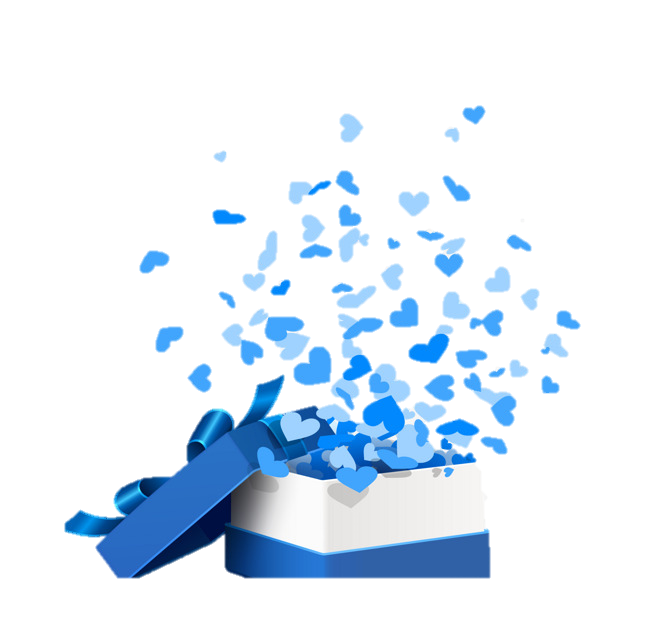 Để cổ võ hiệp nhất và tạo mối liên hệ tốt đẹp giữa các   nhóm khắp nơi cũng như giữa các Ban Phục Vụ, các Mục Vụ và ban ngành, chúng ta nên 

To promote unity and meaningful relationship within and among the communities at all levels (local, regional, and national) as well as leadership teams of all disciplines (ExCo, Formation, and Ministries), we should
Khuyến khích BPV nhóm, Vùng và Mục Vụ, nếu có thể, cùng làm tĩnh tâm Linh Thao chung.  Cuối khoá cần dành thời gian cùng nhau giải quyết các xung khắc/vấn nạn đang ảnh hưởng sự hiệp nhất, lấy đi sức sống cộng đoàn cũng như tập trung vào chiều kích (3 chiều kích CLC) Thiên Chúa đang mời gọi cộng đoàn phát triển thêm.
Khuyến khích các nhóm điạ phương, liên nhóm, BPV vùng cùng nhau tham dự Linh Thao hàng năm hay ngày Tĩnh Huấn để thắt chặt mối liên hệ, xây dựng hiệp thông.  BHL tại Vùng nên hỗ trợ các sinh họat này khi được yêu cầu.
Organize annual Ignatian Retreat for Ban Phục Vụ, Ministry leaders to attend together.  At the end of the retreat, there should be a community session to address conflicts/issues that may jeopardize the unity and to focus on areas where God is calling us to grow – according to 3 Pillars of a CLC community. 
Encourage local communities, clusters, and leadership teams to make annual retreat or Day of Prayer together to deepen the relationship and foster a spirit of communion.  The Regional Formation Team should assist with these activities when requested.
Mỗi cộng đoàn nên yêu cầu BPV Vùng gởi Hướng Dẫn Viên CLC phù hợp giúp cộng đoàn phát triển theo các Giai Đoạn Phát Triển nhóm. 
Khi có cộng đoàn mới, cung cấp Hướng Dẫn Viên CLC càng sớm càng tốt.  
Vào cuối hay ngay đầu năm, để cho các sinh hoạt chung của toàn cộng đoàn dễ được chú ý và có thể tham dự đầy đủ, BPV ĐH-CLC nên ấn định thời gian rõ ràng, sớm, cố định cho các sự kiện chung như tĩnh tâm BPV hàng năm, Đại Hội, Đào Tạo CLC Guides.  Như vậy sẽ giúp các Mục Vụ dễ dàng sắp đặt sinh hoạt trong năm.
Each community should request BPV Vùng to assign appropriate CLC Guide to help the group to grow according to CLC Growth Stages.
Assign CLC Guide to a new community as soon as possible.
To ensure the DH-CLC national events/activities receive full participations and attention, BPV should set definitive dates for special annual events such as annual retreats for leaders either at the end or beginning of each calendar year, so all other ministries can plan their activities accordingly.
Chiều kích Sứ Mệnh Mission Pillar
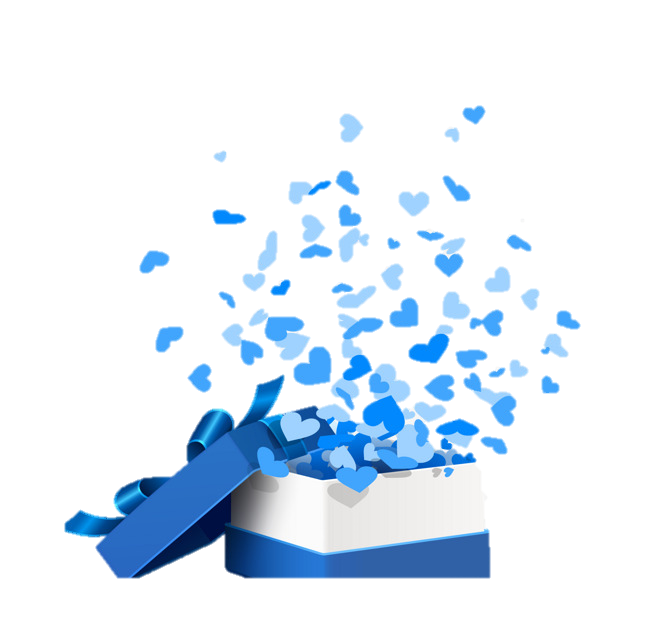 Vào cuối năm hay ngay đầu mỗi năm, BPV, Mục Vụ và Vùng nên cùng nhau sắp xếp các sinh hoạt, khóa huấn luyện, chương trình phục vụ để tránh mâu thuẫn nhau. 
Thành viên ĐH-CLC đang đóng góp tích cực trong các Mục Vụ cần đi Linh Thao mỗi năm để tâm linh được hồi sức (Tâm Linh nuôi dưỡng Phục Vụ).
Anh chị em đang phục vụ hay mong muốn phục vụ trong Mục Vụ cần được có các chuẩn bị, đào tạo căn bản và cần thiết của Mục Vụ đó.
At the end or the beginning of a calendar year, BPV, Ministries, Region together should coordinate activities, events, services and formation to avoid conflicts.   
DH-CLC members who are dedicated in Ministry works must attend annual Ignatian Retreat for spiritual re-invigoration (Our Spirituality feeds our Mission).   
Those currently serving or desiring to serve in a particular ministry must receive basic and necessary trainings related to that ministry.
Cura Personalis Spirit for those serving in ministry.
DH-CLC communities, leadership and ministry teams at all levels, should always make effort to practice and integrate the CLC Way of Proceeding “DSSE” in activities where either individual members or the entire community/team consider undertaking.
According to Delegate’s decision, develop strategy to form Young Adults Ministry.
Promote the awareness on Preferential for the poor.
Anh chị em đóng góp trong mục vụ của ĐH-CLC, cần hiểu biết và phục vụ trong tinh thần chăm sóc nhau và chăm sóc anh chị em (Cura Personalis).
Các cộng đoàn ĐH-CLCC, BPV và các MụcVụ nên luôn luôn áp dụng Phương Cách Tiến Hành CLC “DSSE” trong tất cả các hoạt động mà cá nhân, cộng đoàn hay một nhóm nhỏ lãnh trách nhiệm thực hiện.   
Tuỳ theo quyết định của Đại Hội, đưa ra đương hướng và phương thức thành lập Mục Vụ Giới Trẻ
Cỗ võ ý thức Chọn Lựa Ưu Tiên cho người nghèo.
Guidance for Personal & Quiet reflection
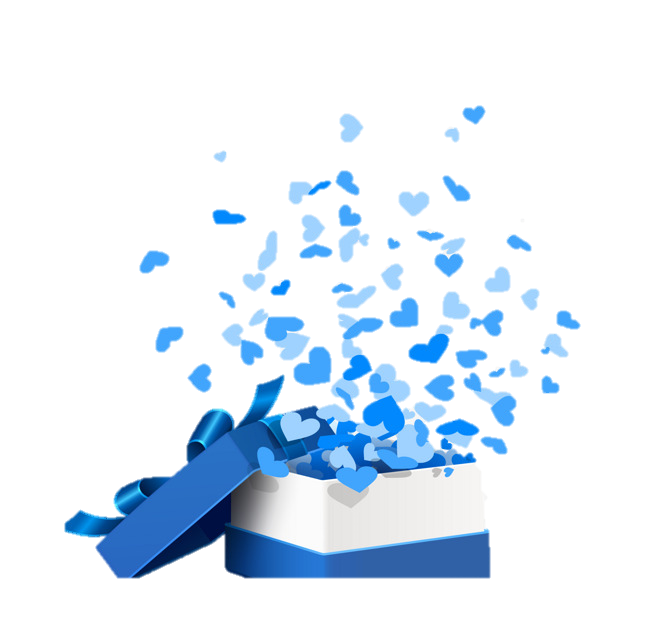 Trong thinh lặng, mời các anh chị tham quan các posters.  Hãy đọc trong tâm tình cầu nguyện các báo cáo trên posters về ân sủng, thách đố, và nhu cầu.  Để ý những điểm nào, khuynh hướng nào nổi bật, và những điểm chung nào mà các vùng đều có.   
Đề nghị nào trong Đường Hướng Ba Năm anh chị cảm thấy có thể đáp ứng hoàn cảnh hiện nay của toàn ĐH-CLC mà anh chị đã cảm nhận khi tham quan các posters (Ân Sủng, Thách Đố, Nhu Cầu)
Silently visit the Gallery and prayerfully review graces, challenges, and need reported on Posters to note any striking points, pattern, and common issues/theme within or shared across different regions.
Which item(s) from the proposed vision do you think may respond to the current realities noted during the Gallery Walk (graces, challenges, and needs)?
Chiều kích nào sau đây: Tâm Linh, Cộng Đoàn, Sứ Mệnh và Huấn Luyện mà anh/chị thấy được lôi cuốn nhất hay gần gủi nhất?  Hãy chuẩn bị để tham dự và đóng góp trong chiều kích này. 
Ngoài những đề nghị trong tài liệu này, nếu anh chị có đề nghị nào khác, xin ghi xuống chỉ một điều khẩn thiết hay quan trọng nhất đối với anh chị.
Hãy xếp hạng các đề nghị theo thứ tự từ quan trọng hay khẩn thiết nhất đến không quan trọng hay ít khẩn thiết (e.g.: 1-quan trọng hay khẩn thiết nhất, 2, 3 etc.)
Which of the following areas do you feel most drawn to or most connected with: Spirituality, Community, Mission, and Formation?  Prepare to participate and contribute in that area.  
Which item(s) do you find most urgent or most important to you or your community, Region, and the national DH-CLC body?
Spend some time to prioritize suggestions on the provided paper (1-top urgent/important, 10-least important)
When it is time for small group sharing, proceed to the designated station for any of the four following areas you feel most drawn to or most connected with to form a group of 6-8 people.
Khi đến giờ họp nhóm nhỏ, xin tìm đến nhóm với một trong 4 chiều kích dưới đây mà anh/chị cảm thấy đựợc lôi cuốn nhất hay gần gủi nhất, để tạo nhóm nhỏ 6-8 người.